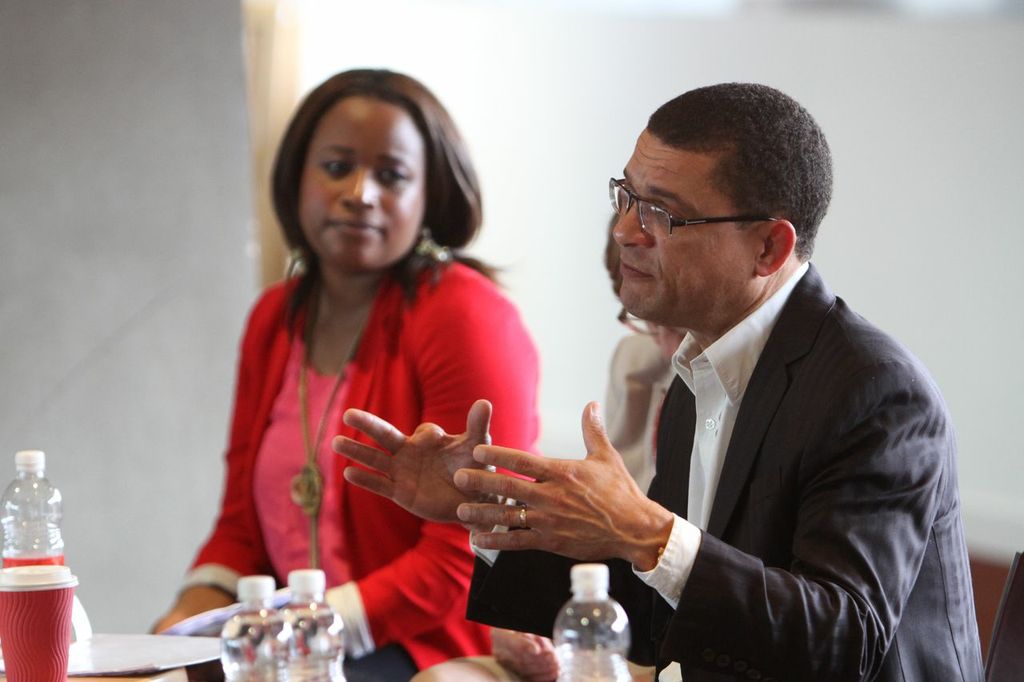 Employee Resource Organizations
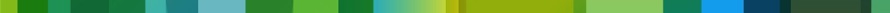 © 2013 Cisco and/or its affiliates. All rights reserved.
[Speaker Notes: Cisco ERO Strategist
Rosie Cofre
rcofre@cisco.com]
Employee Resource Organizations (ERO)
Global, Virtual Organizations
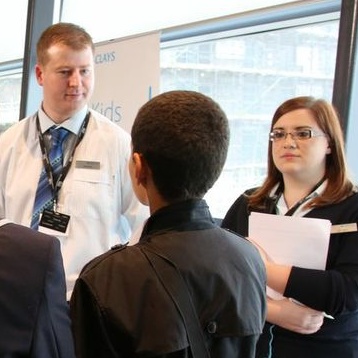 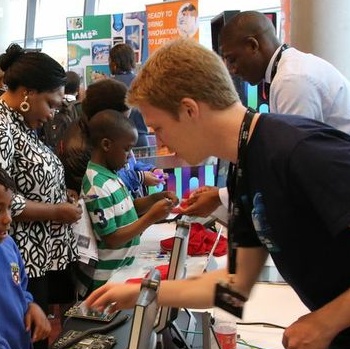 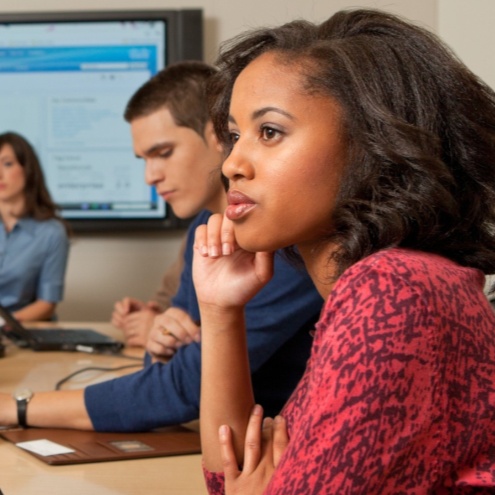 Diverse Communities
Business Integration
Stretch Assignments
Changing the Conversation…
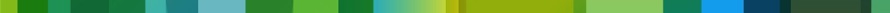 [Speaker Notes: Cisco Employee Resource Organizations – EROs – are global, virtual organizations focused on diverse communities. 
Through their passion for these communities, Cisco employees can have a critical impact on the lives of individuals who cannot be reached through our formal corporate outreach programs. 
For members of Cisco EROs, the conversation has changed from joining the group “to which you associate yourself” to supporting the community that supports your passion and interest.

The ERO operating model allows our EROs to align to Cisco’s strategy and drive company priorities, while building strong, deep-rooted relationships into diverse communities.
One such instance is the partnership between Cisco’s Networking Academy and our EROs.]
Cisco Networking Academy
1M
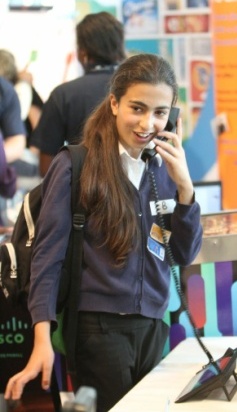 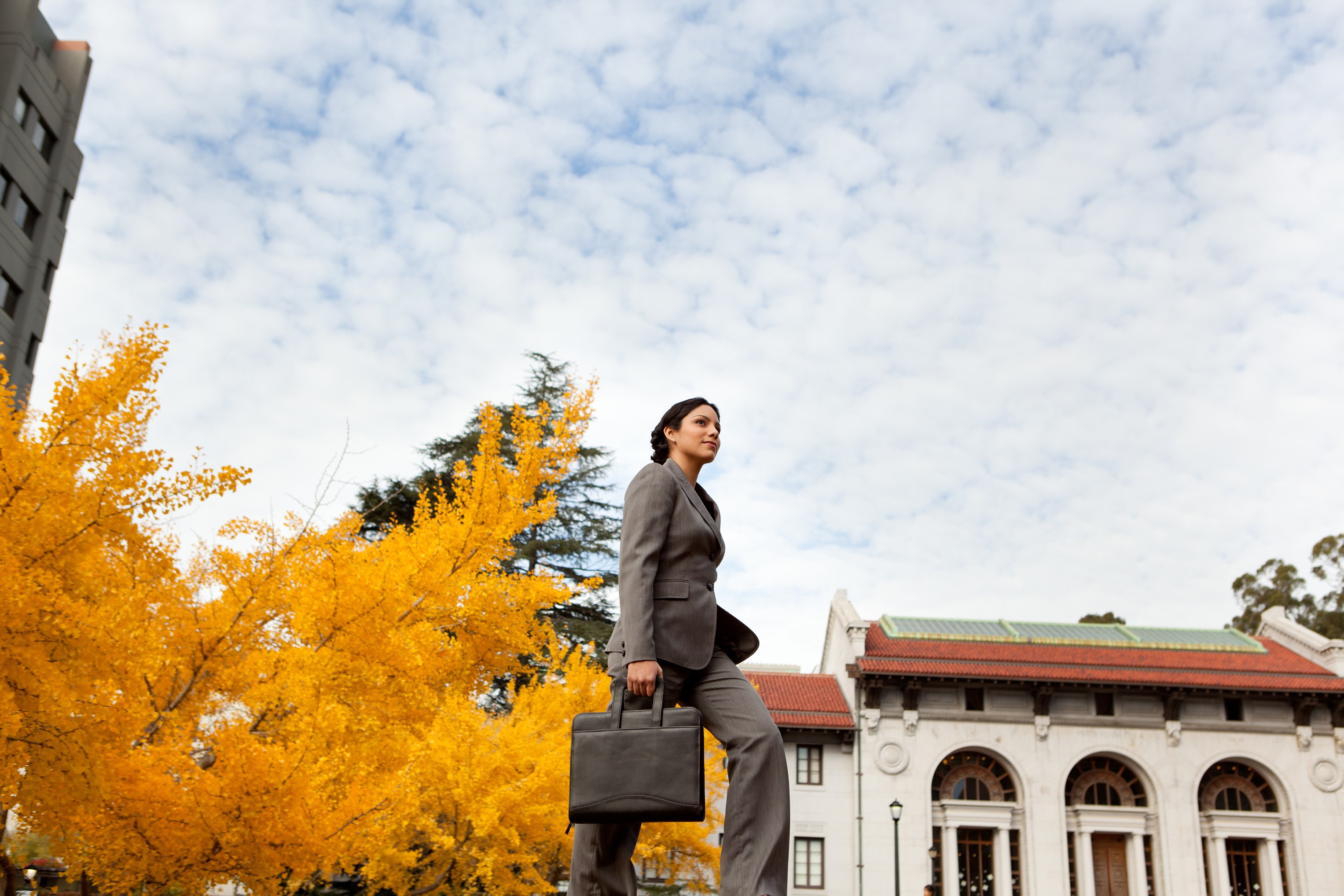 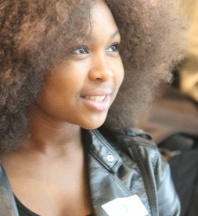 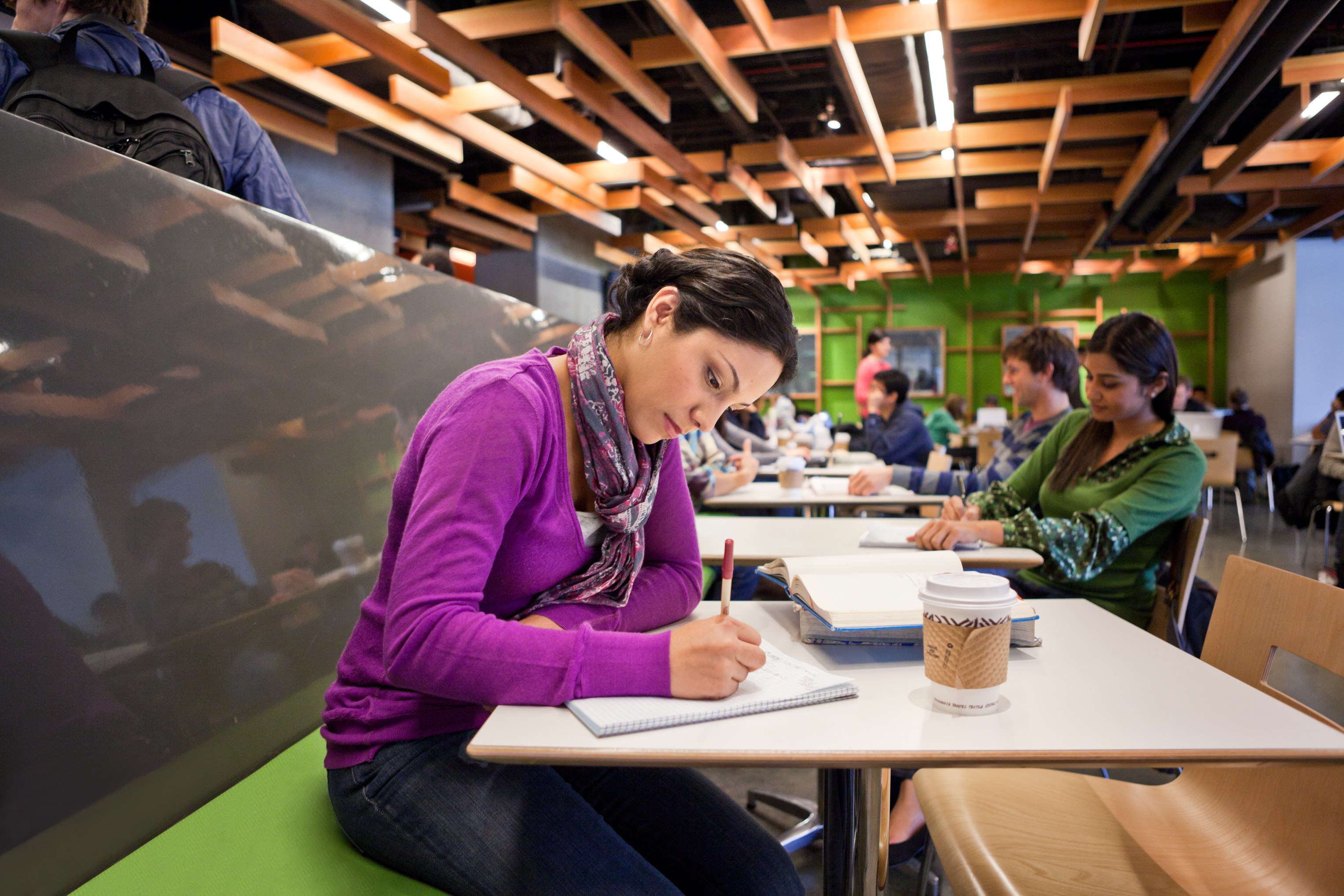 Students
10,000
Academies
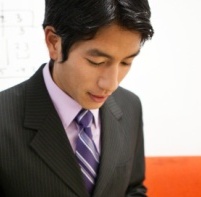 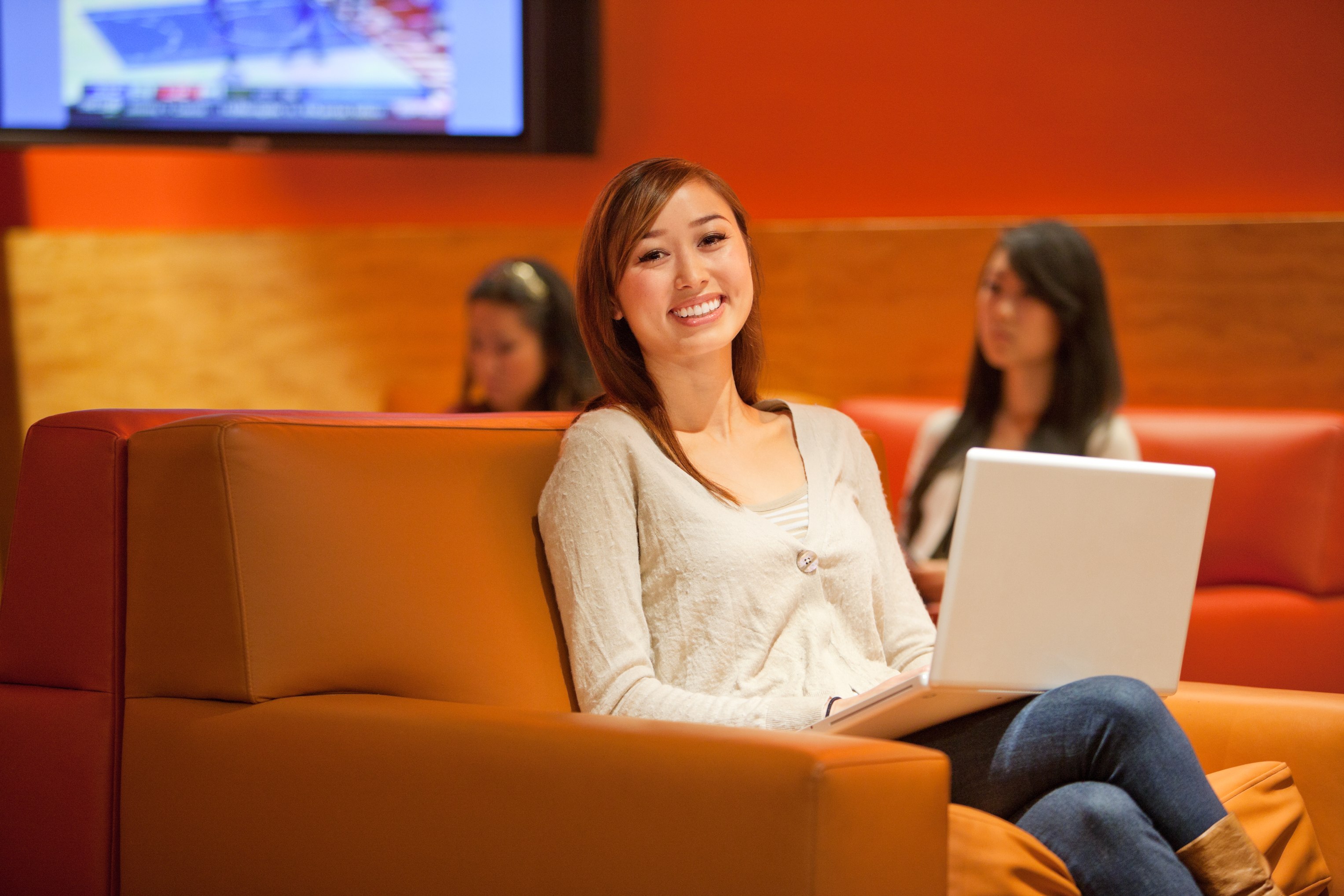 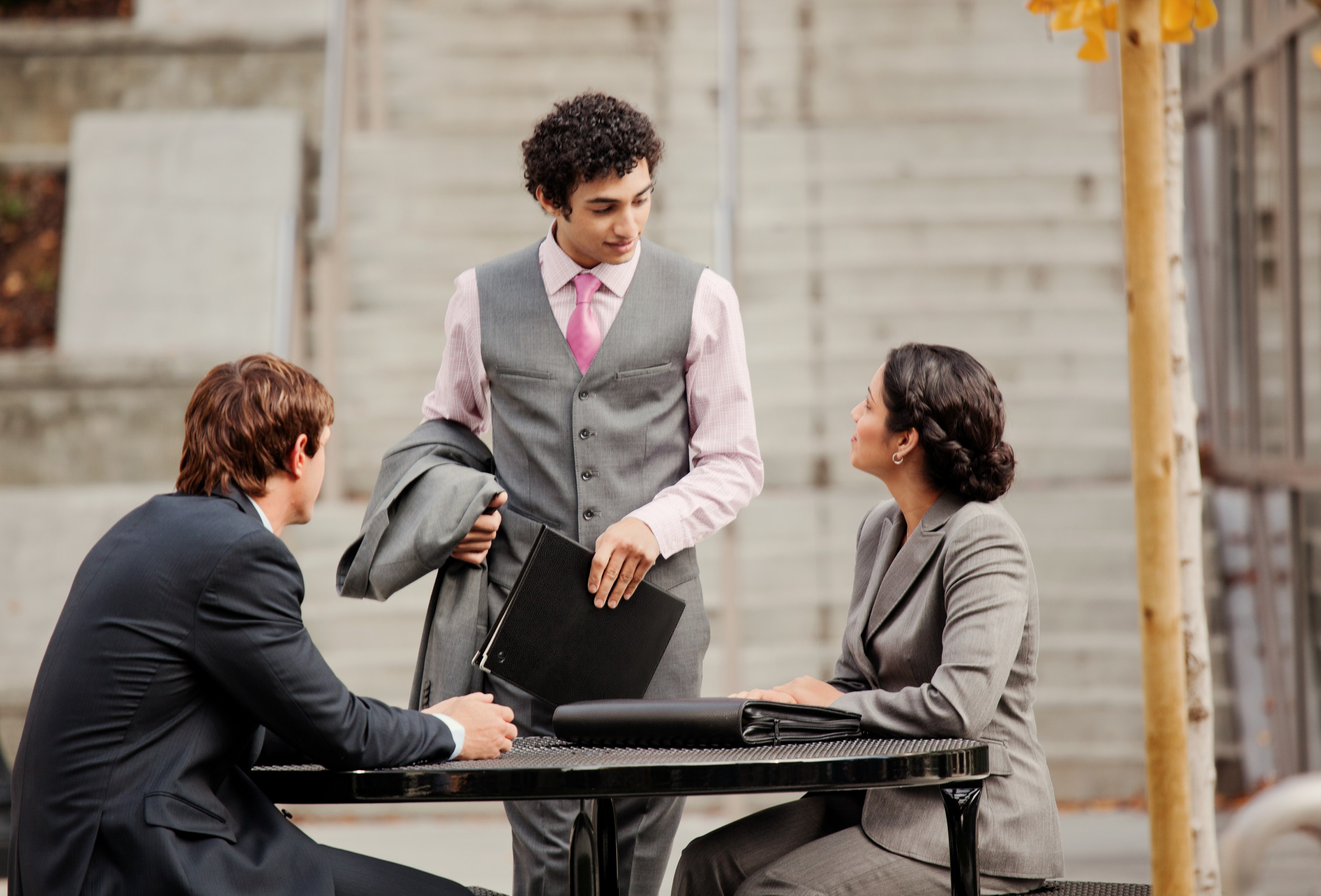 165
Countries
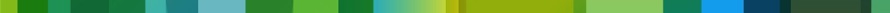 [Speaker Notes: CISCO NETWORKING ACADEMY
The Cisco Networking Academy develops ICT curriculum used by educational organizations to equip learners with skills needed to design, build, maintain, and secure computer networks.
Each year, Networking Academy’s innovative, blended learning model prepares over one million students across the globe for successful careers in ICT.]
Innovative, Blended Learning Model
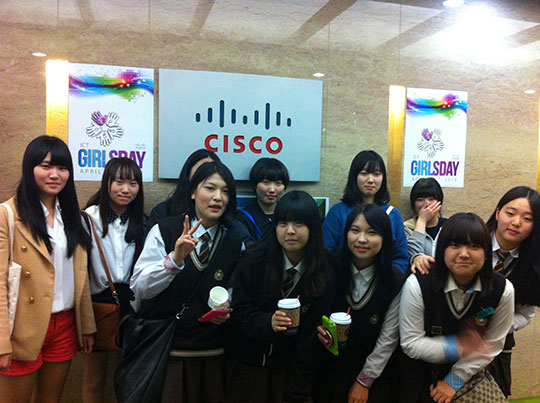 Girls in ICT Events
Cisco Networking Academy
Cisco EROs
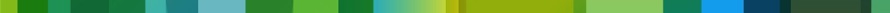 [Speaker Notes: INNOVATIVE, BLENDED LEARNING MODEL
In partnership with the United Nations ICT subcommittee, the Cisco Networking Academy participates in the yearly “Girls in ICT” event by hosting young girls in Cisco offices around the Globe.
Networking Academy approached the Cisco EROs as an ideal partner because of their deep-rooted relationships in the community. 
EROs became the vehicle for reaching a diverse group of girls and helping to meet the Networking Academy objective of getting more girls interested in STEM-related (Science, Technology, Engineering, and Math) careers.
Their initial goal was to double the number of “Girls in ICT” attendees, from 500 to 1000 globally.]
Cisco Networking Academy
Business Sponsor for ICT Event for Girls
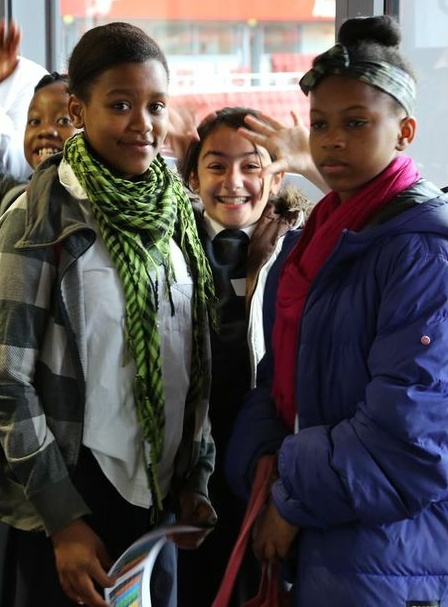 1st Year
500 Girls
2nd  Year Goals
1,000 Girls
2nd Year Actuals with EROs
2,000 Girls
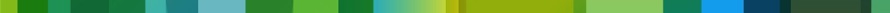 [Speaker Notes: CISCO NETWORKING ACADEMY
Partnership with all the Cisco EROs resulted in Networking Academy successfully doubling its target, hosting 2,000 girls.
In alignment with the ERO operating model, Networking Academy assumed the role of “Business Sponsor” for the ICT Event for Girls by:
Assigning people from their team to the roles of Global Program manager and Project Managers (x3)
Hiring a contractor to develop resource materials, design the website, and run reports
Funding the girls’ visit, lunch, and a ‘give away item’.
Establishing, tracking and reporting success metrics for the event and ERO impact.]
Cisco EROs
Leveraging Partnerships and Connections
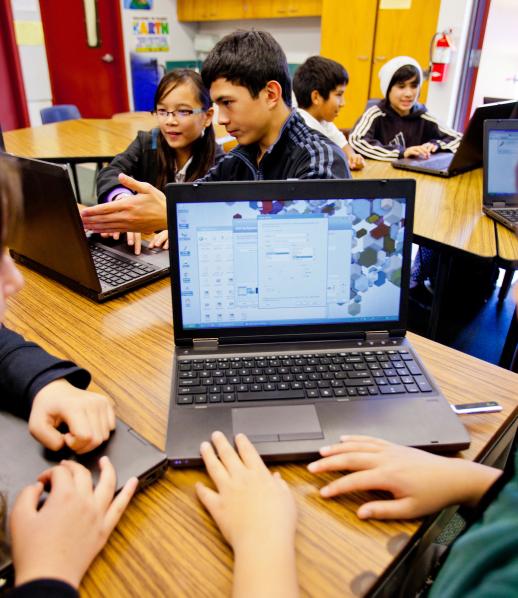 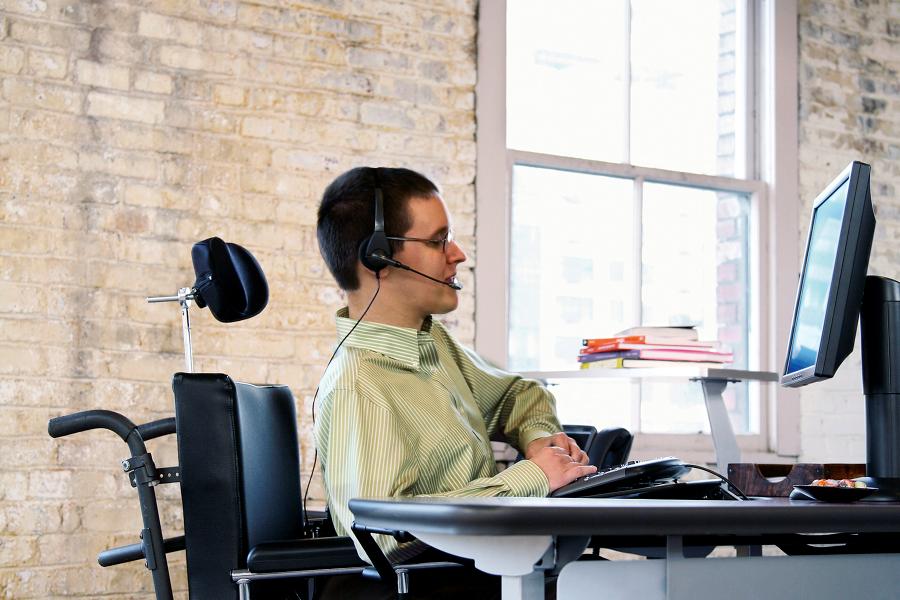 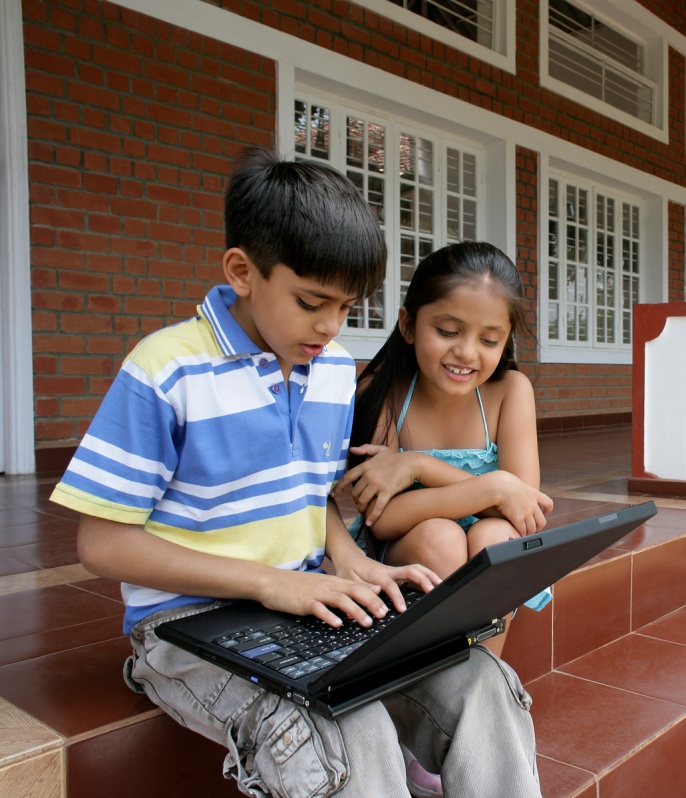 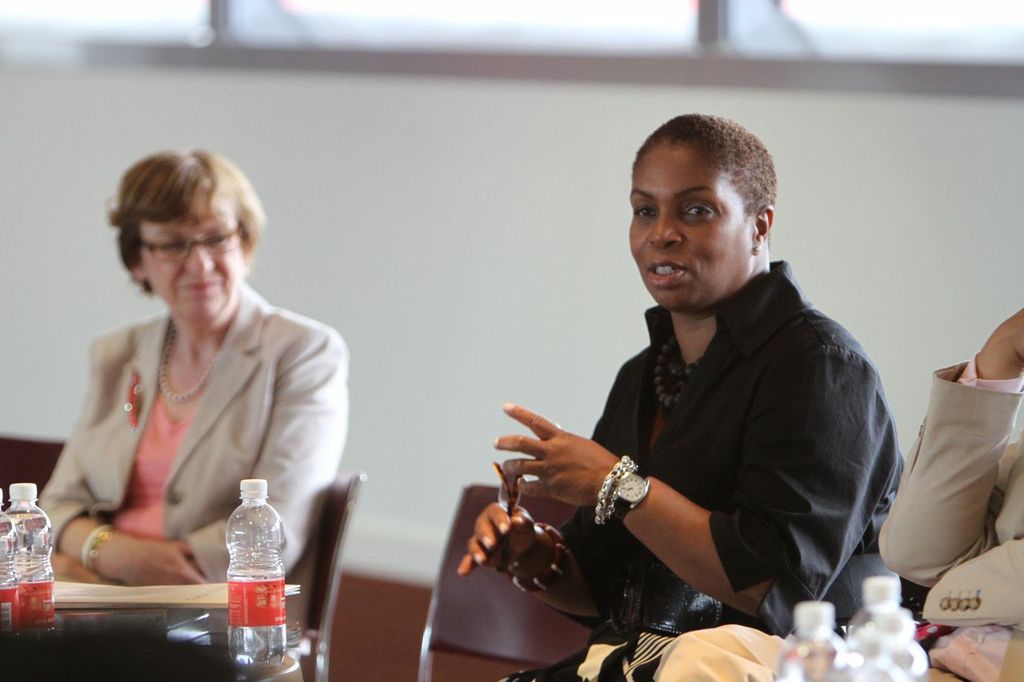 Networking Academy Outreach
Career Days
STEM Global Outreach
Campus Visits and Internships
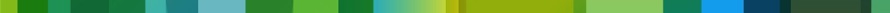 © 2013 Cisco and/or its affiliates. All rights reserved.
[Speaker Notes: CISCO EROs
Cisco EROs have leveraged their partnerships and connections in a variety of diverse communities to create business value for the company. Here are a few examples:
Networking Academy outreach to diverse communities
Career Days full of inspirational speakers, mock trials, a view into professional careers and Cisco technology that changes our world
STEM global outreach to middle school children from disadvantaged backgrounds
Campus visits and internships for students with disabilities
The ability for the EROs to connect at a personal level with their diverse community of interest is both inspirational and powerful.
Their passion transforms Cisco, entire communities around the globe, individuals within the communities as well as each and every active ERO member.]
The Power of One
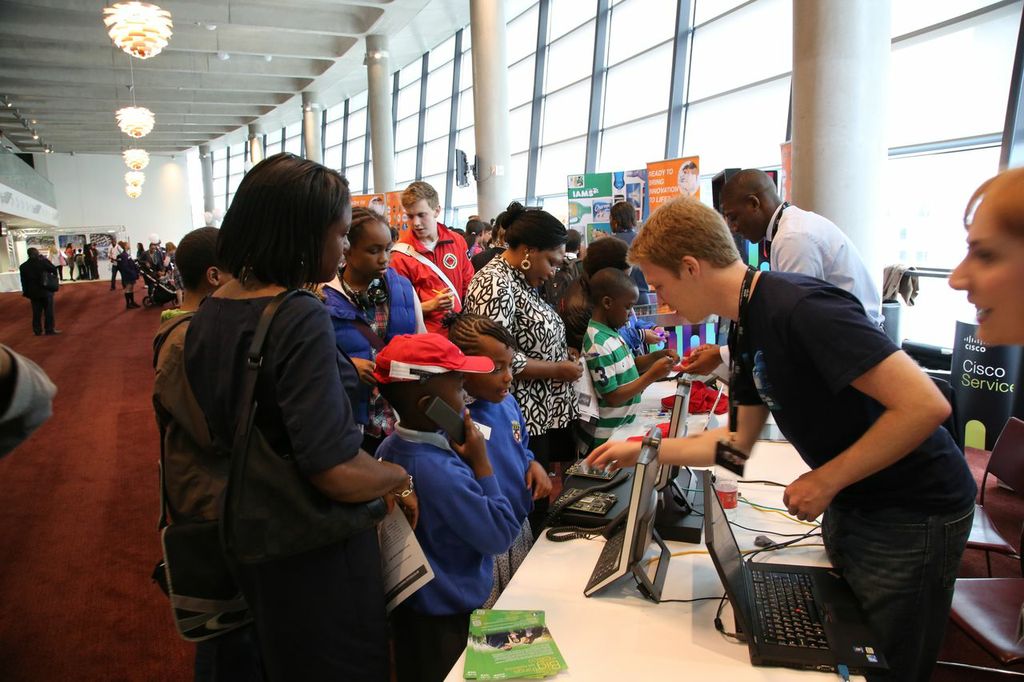 +
+
Engage
Empower
Transform
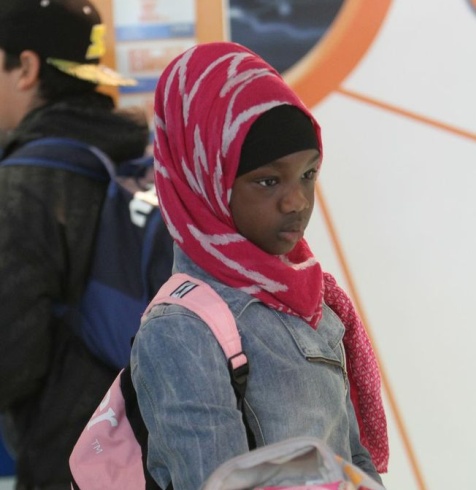 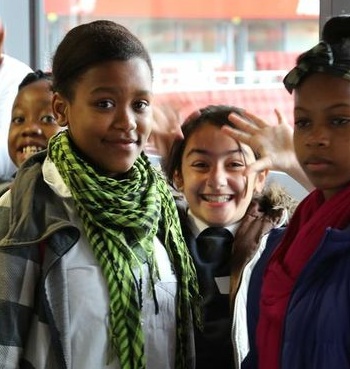 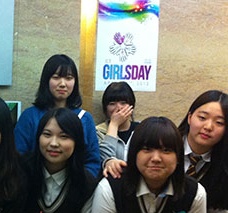 =
A Greater Cause
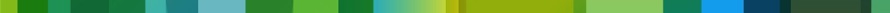 [Speaker Notes: Our ERO operating model enables individuals to connect at either a personal or a group level while tapping into and impacting a greater cause through Cisco.
It’s the Power of One!
ERO members participate in events and activities with little or no regard for how they may benefit from the engagement. Their focus is on extending knowledge, providing opportunities and supporting their diverse communities of interest.
Though selfless in nature, active ERO members gain not only a sense of gratification. Their participation is recognized as a stretch assignment and ERO members are encouraged to record it as part of their professional development in their yearly performance review.]
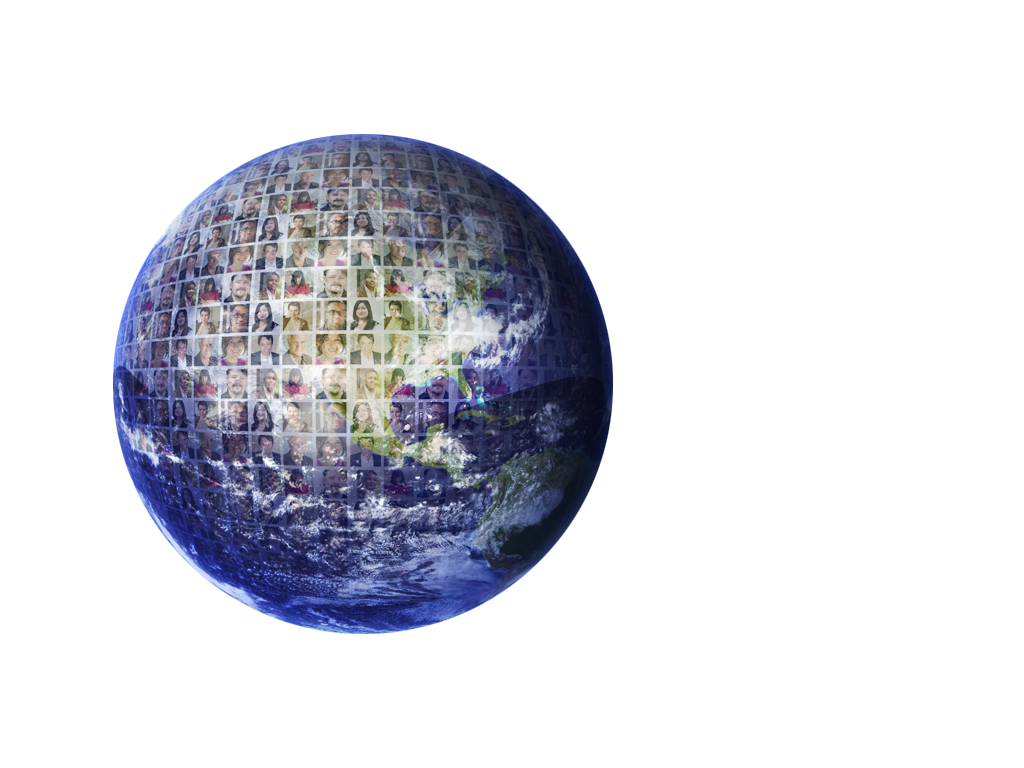 Stretch Assignment Marketplace: SAM
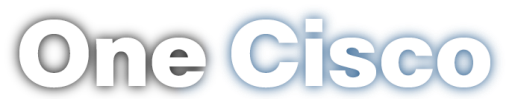 Connected     Empowered     Measured
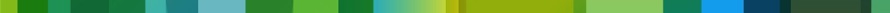 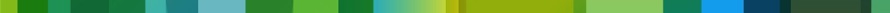 © 2013 Cisco and/or its affiliates. All rights reserved.
[Speaker Notes: STRETCH ASSIGNMENT MARKETPLACE: SAM
Because the “safe space” provided by Cisco EROs fosters a natural environment for stretch assignments, our EROs recognized this and created a program called SAM – Stretch Assignment Marketplace.]
SAM: Matching Business with Employees
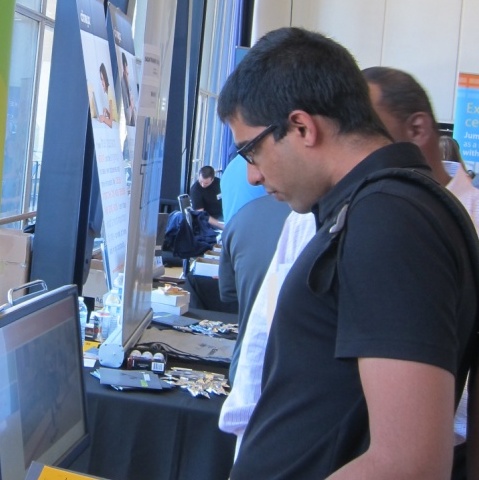 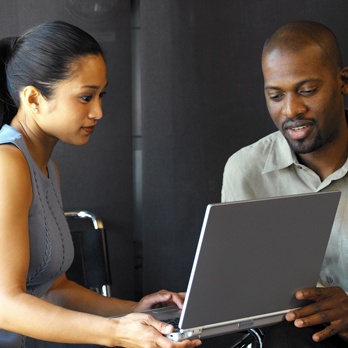 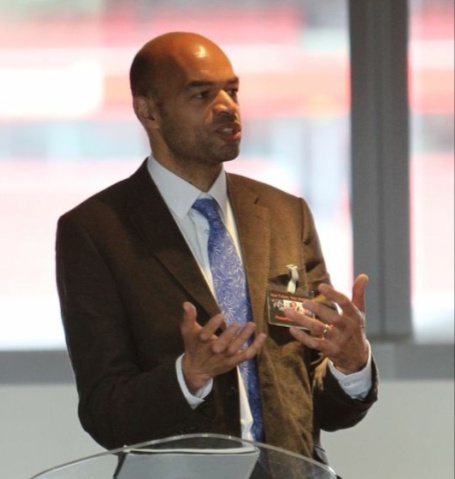 Designed by EROs
Holistic solution
Global, cross-functional collaboration
Leveraging the Power of the Network
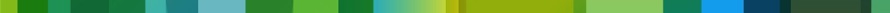 [Speaker Notes: STRETCH ASSIGNMENT MARKETPLACE: SAM
SAM is a powerful transformative tool that matches the needs of the business with the passion of employee.
Powered by Cisco EROs, SAM is a holistic solution that leverages the power of the network to foster global, cross-functional collaboration.]
Stretch Assignment Marketplace: SAM
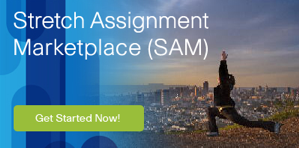 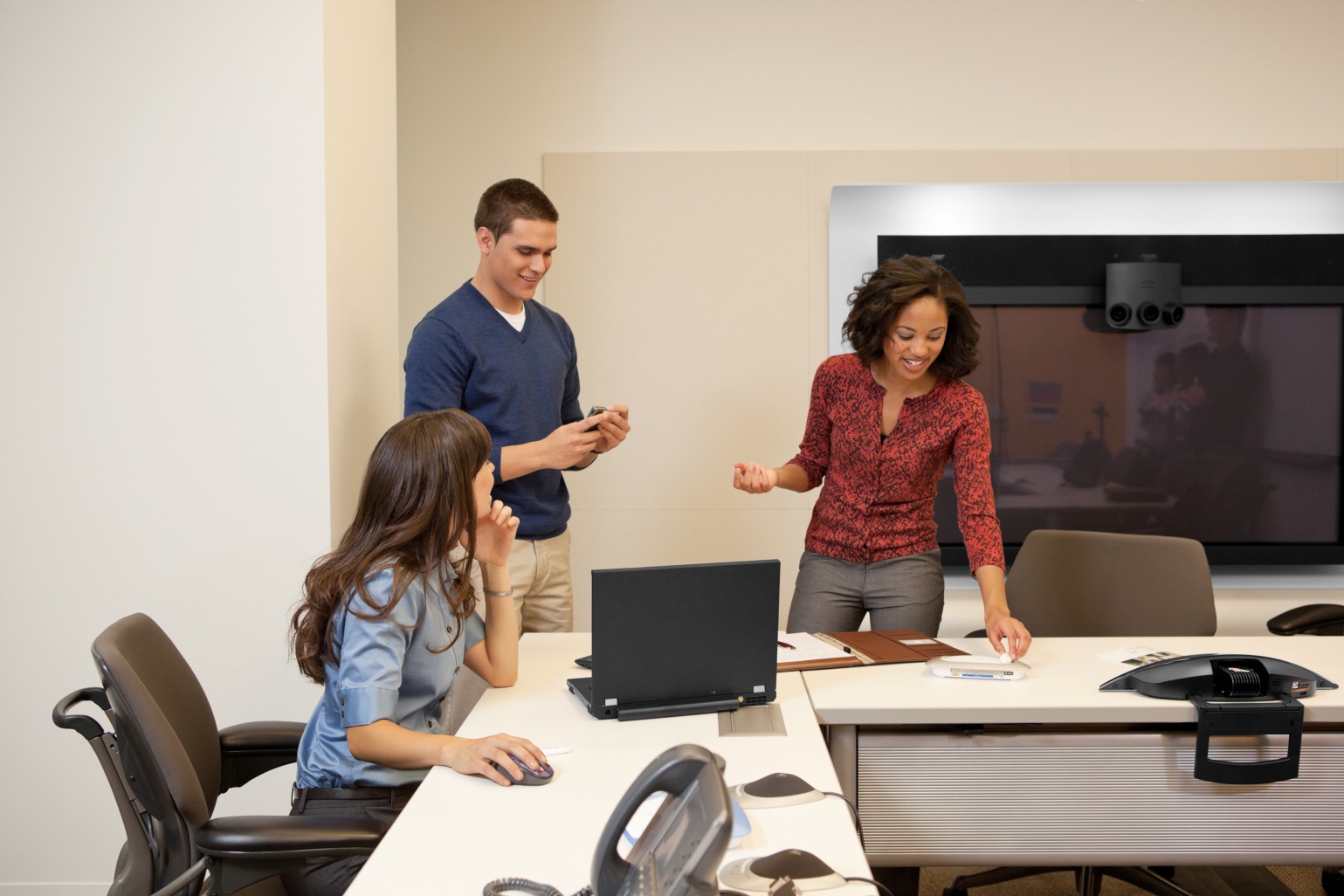 Increased innovation
Improved employee satisfaction
Diverse viewpoint
Better collaboration
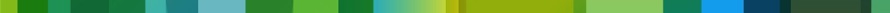 [Speaker Notes: STRETCH ASSIGNMENT MARKETPLACE: Benefit to Employees
 Aligns to driving corporate strategy
 Provides Experience, Exposure, Education opportunities 
 Increases innovation, productivity
 Improves employee satisfaction/retention
 Fosters professional development
 Provides a diverse view into projects
 Drives collaboration across Cisco 
 Generates immediate productivity gains
 Integrates into formal performance evaluation process]
Stretch Assignment Marketplace: SAM
Global ERO rollout
9 business functions
[Speaker Notes: STRETCH ASSIGNMENT MARKETPLACE:  SAM 
After the successful proof of concept launch in the Bay Area, SAM was rolled out globally across all our EROs. 
In addition, several business functions adopted SAM.]
SAM Goes Viral
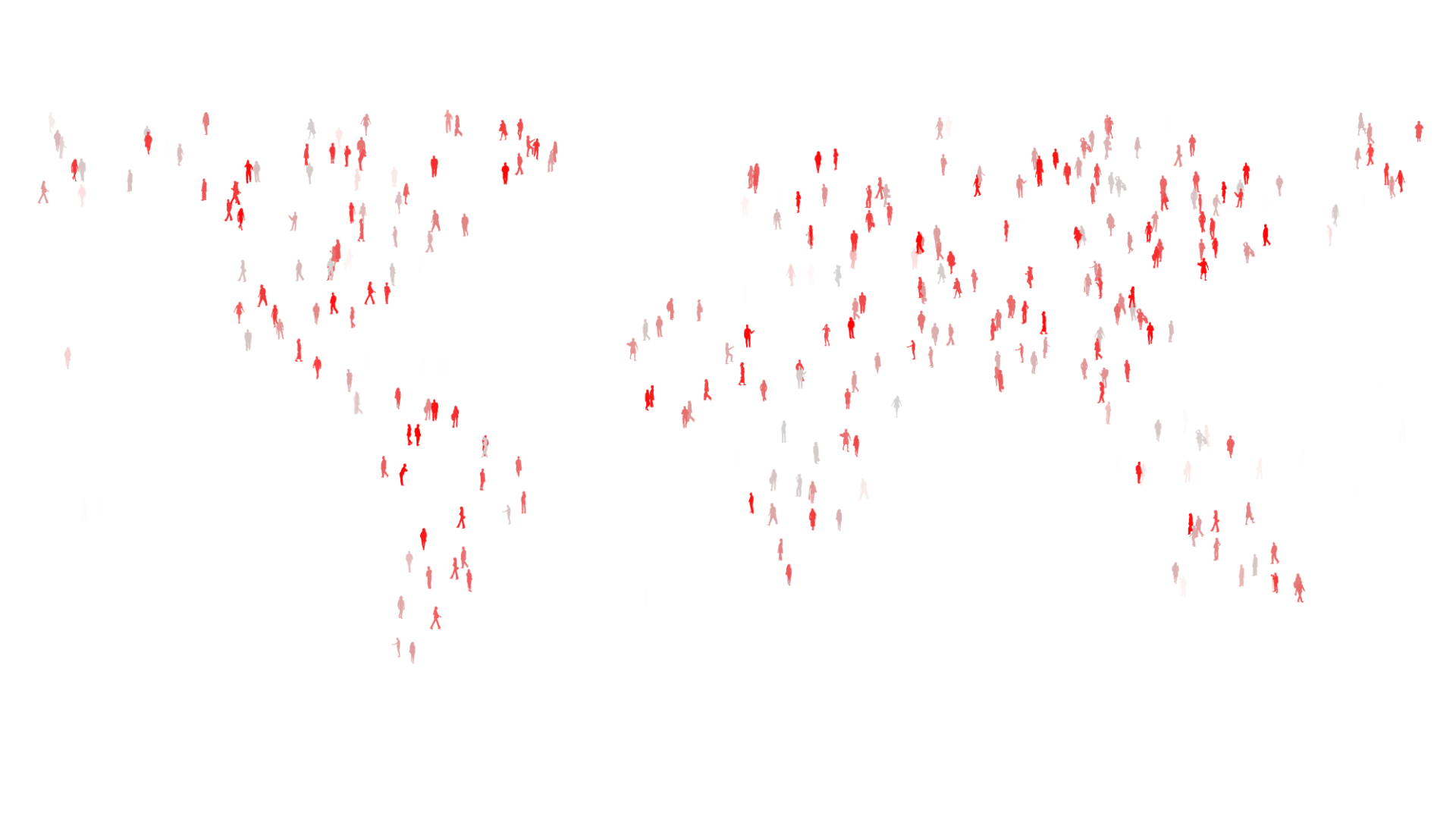 Forwarding emails
Using WebEx social pages
Spreading the word about SAM
[Speaker Notes: STRETCH ASSIGNMENT MARKETPLACE – SAM
And then, in a matter of months, Cisco employees spread the word about SAM and it went viral – across the company and around the world!]
SAM: Benefits
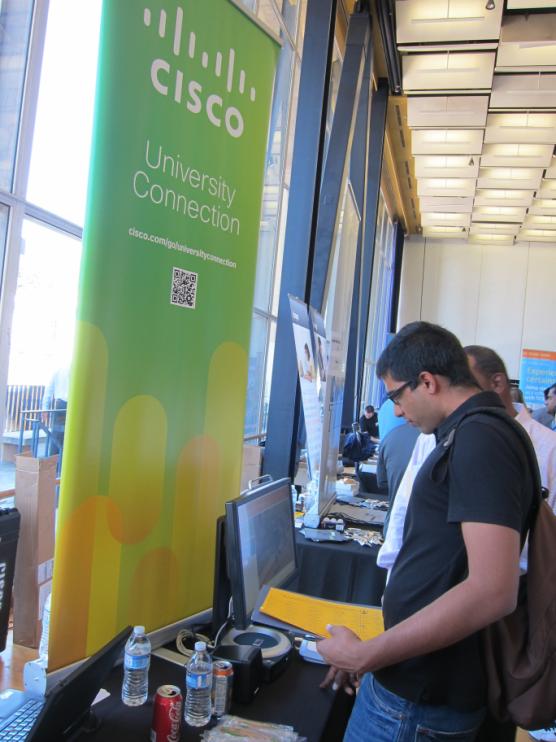 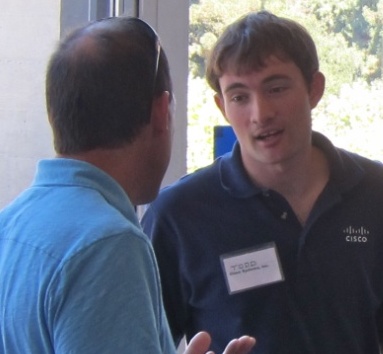 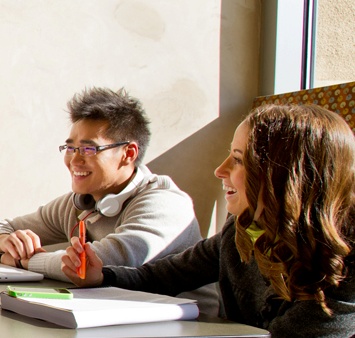 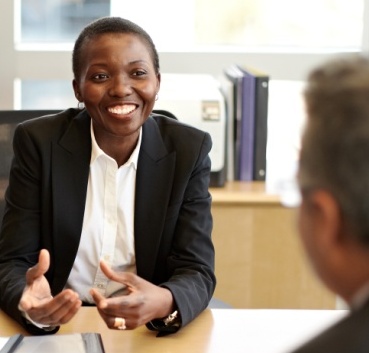 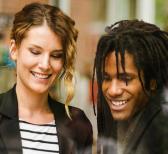 Cost effective
Enhances talent development
Fosters I&D
Leverages technology
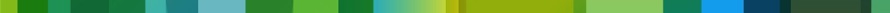 [Speaker Notes: STRETCH ASSIGNMENT MARKETPLACE: BENEFITS
Cost Effectiveness: It provides access to talent without the associated cost of recruiting, hiring and training new employees or temporary workers.
Commitment to Talent Development: It enhances employee experience and affirmation of the Cisco commitment to career development, validating Cisco as a great place to work.
Inclusion and Diversity: It fosters collaboration and integration across Cisco, which in turn infuses diversity and innovation into the business.
Tangible Focus: It provides meaningful, real world assignments which motivate employees to stay with the company.
Cisco on Cisco: It leverages Cisco technology to provide visibility to talent development opportunities and talent within the company.
Measurement:  It delivers analytics that provide real-time impact of employee development]
Cisco’s ERO Operating Model
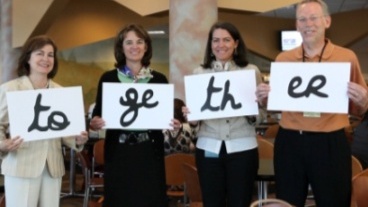 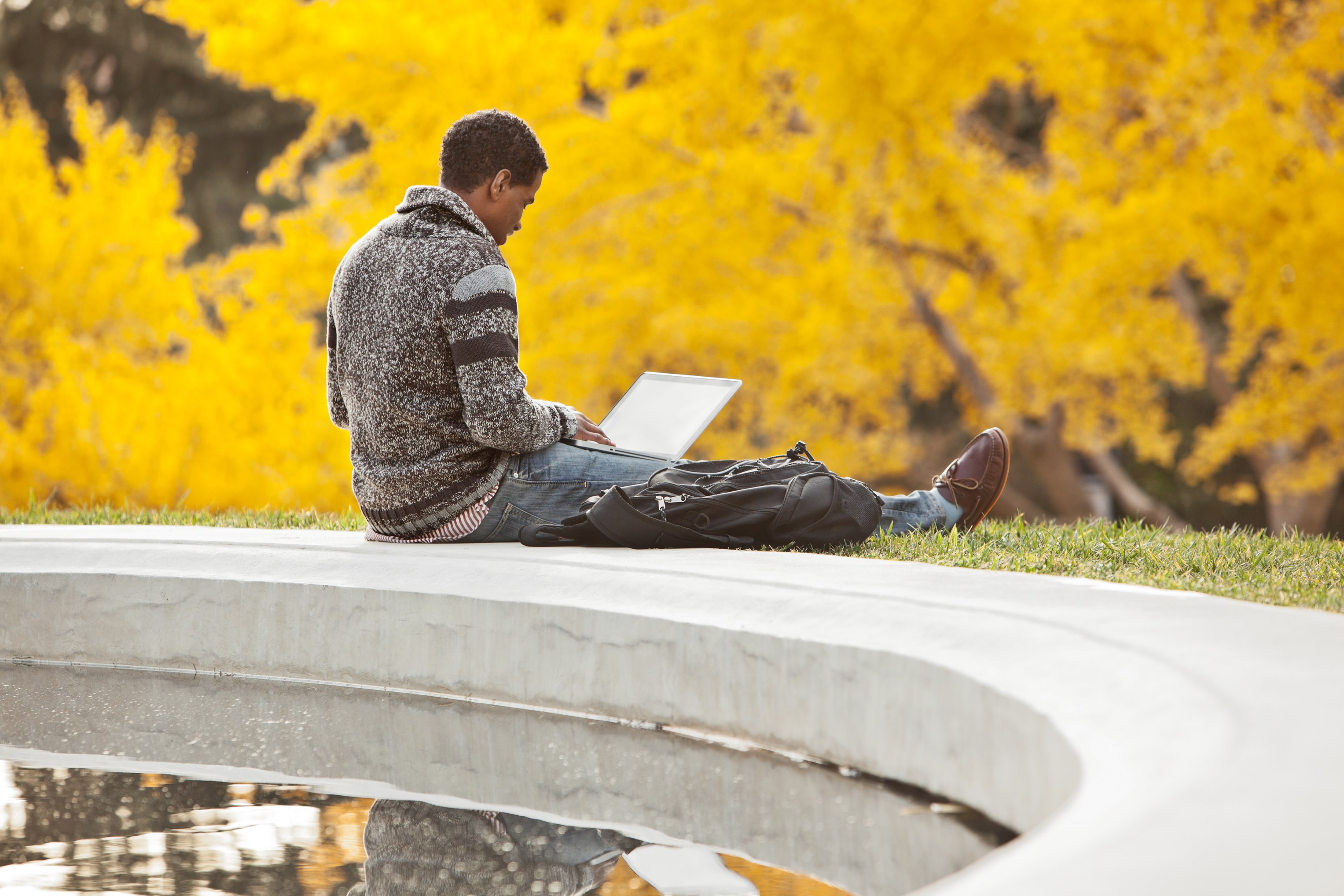 Align diverse communities to corporate strategy
Connect on a personal level
Foster employee engagement
Add value to business
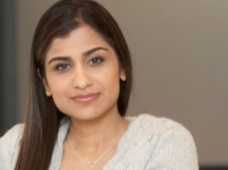 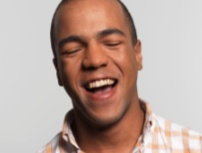 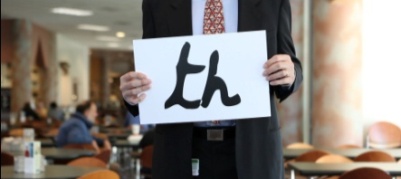 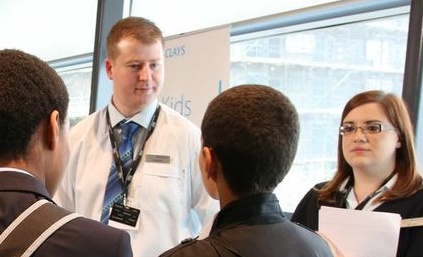 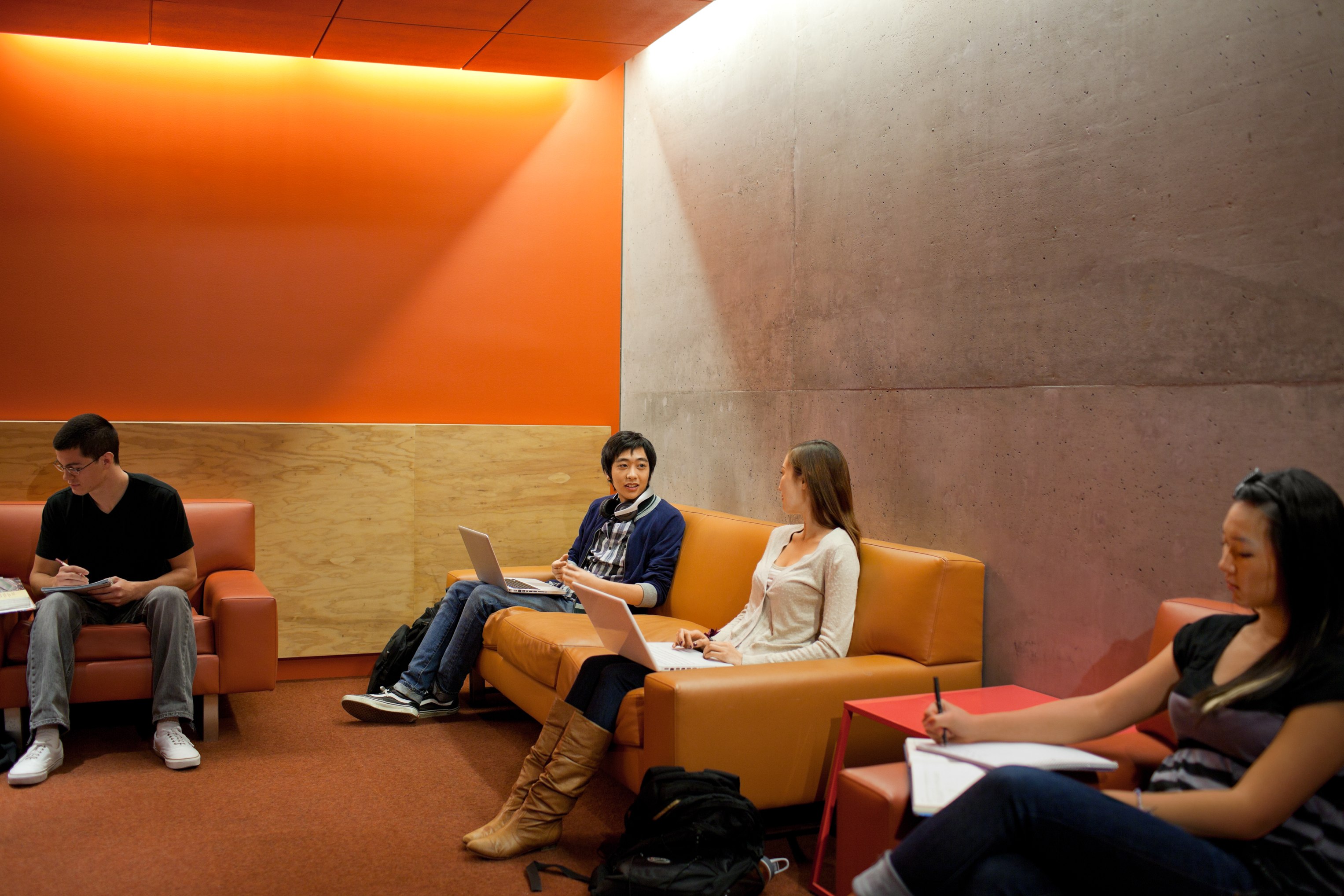 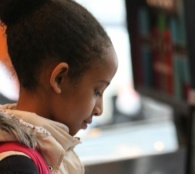 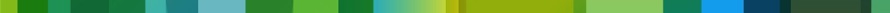 [Speaker Notes: CISCO’S ERO OPERATING MODEL
The ERO operating model focuses on having diverse communities align to and drive corporate strategy while building strong deep-rooted relationships within their communities.
This model enables each ERO member to connect at a personal level while tapping into and impacting a greater cause through Cisco.
EROs also foster employee engagement.
According to a meta-analysis of 1.4 million employees conducted by the Gallup Organization, organizations with a high level of engagement report 22% higher productivity.
Engaged employees go beyond what is required of them, always looking for ways to created additional value for their business.
Their enhanced engagement reflects the alignment of each employee’s very personal goals and drivers of job satisfaction with the organization’s strategy and contribution requirements.]
ERO Contributions
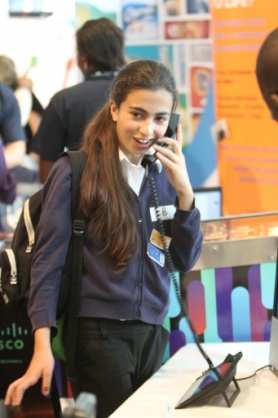 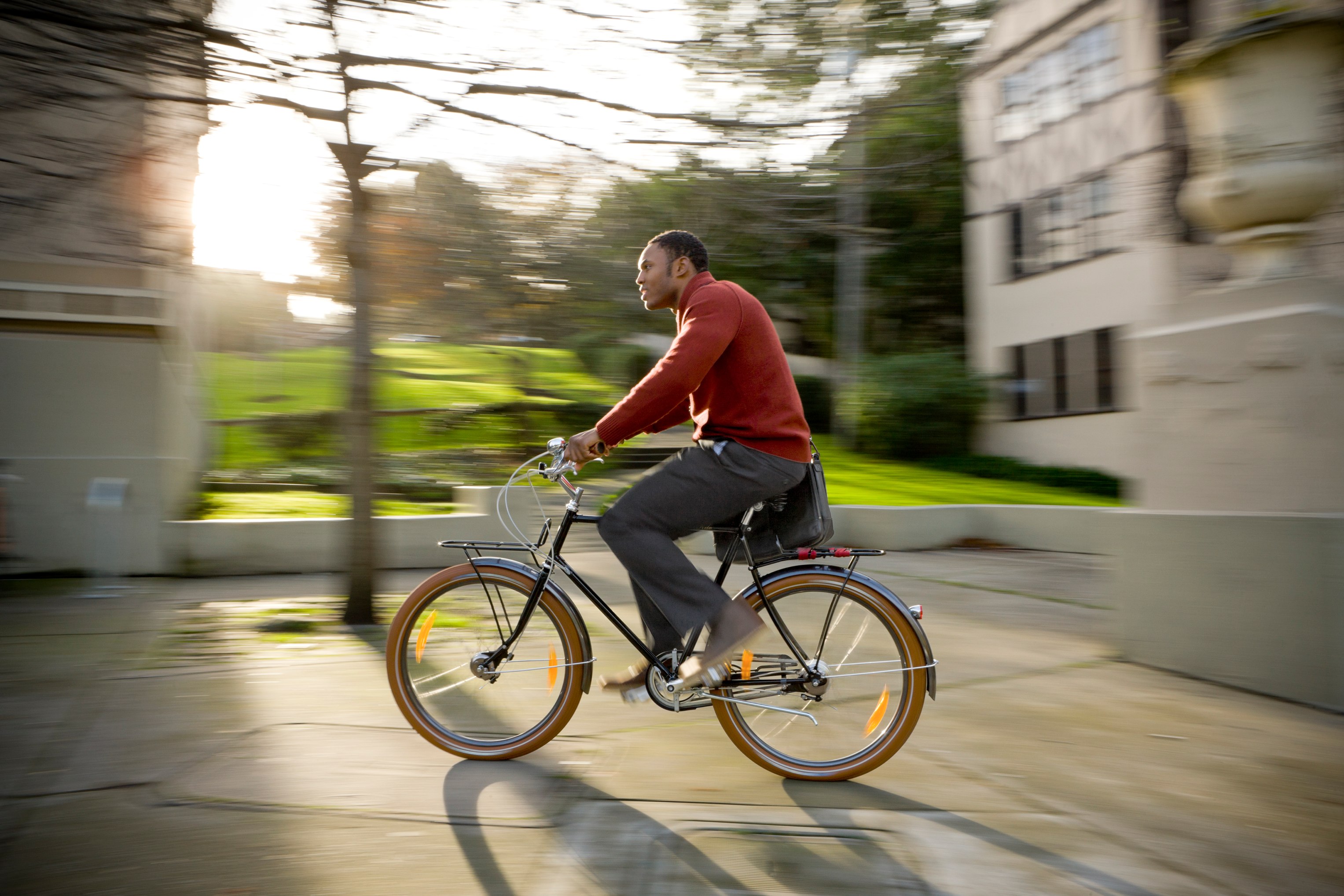 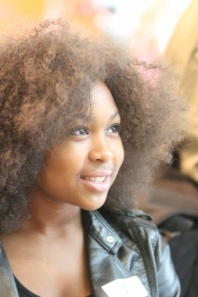 Scalable
Repeatable
Sustainable
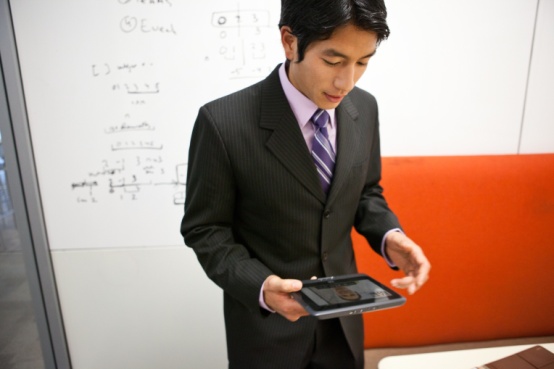 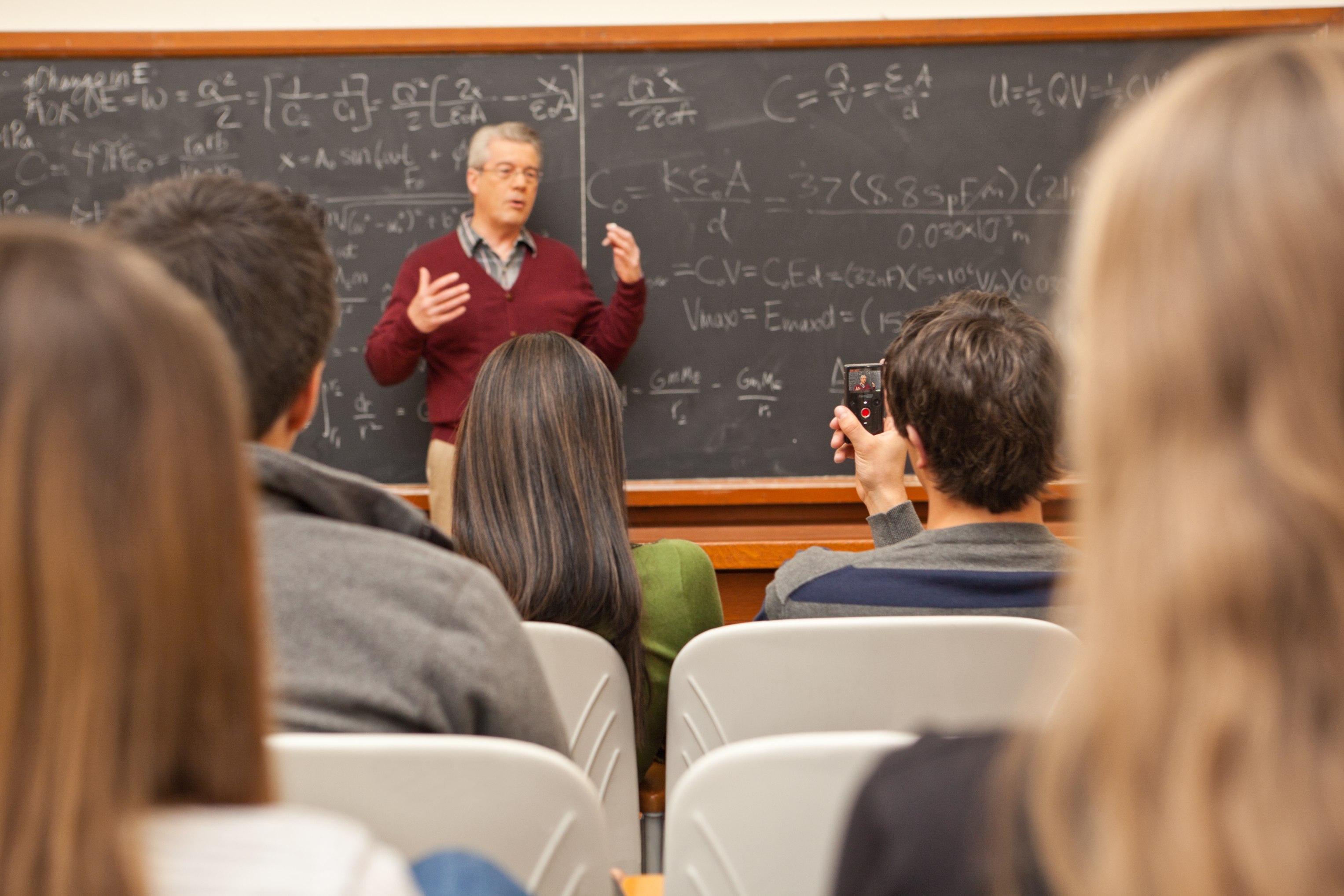 EngageEmpower
Transform
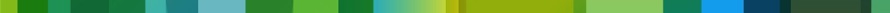 [Speaker Notes: ERO Contributions
The Cisco ERO vision, strategy and operating model provides a framework that ensures that contributions from our EROs are scalable, repeatable, and sustainable.
Our Employee Resource Organizations engage, empower and transform Cisco employees both on a personal and a community level.]
Thank You
© 2013 Cisco and/or its affiliates. All rights reserved.